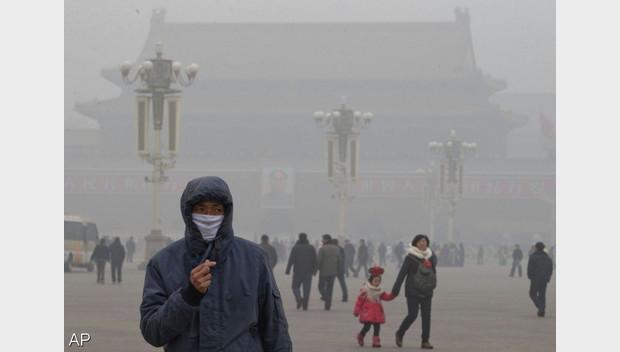 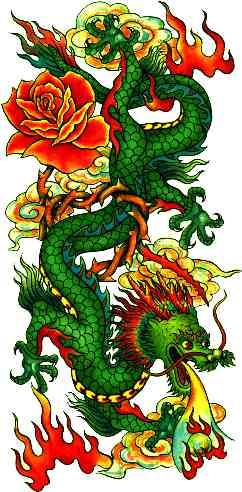 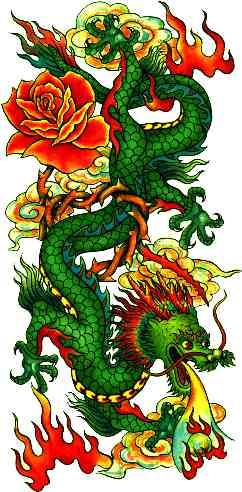 Is China de nummer 1 in de wereld met hun milieupolitiek?
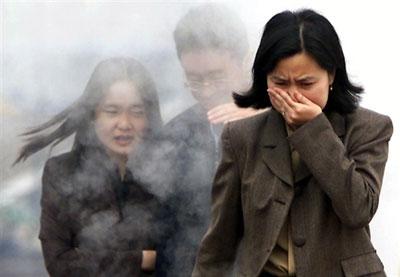 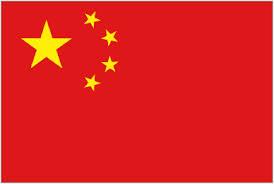 Door:
Tom Middendorp
Thijs van de Zanden
Bart van Gerven
Martijn van Laarhoven
Klas: H3A
Docent: Meneer de Beer
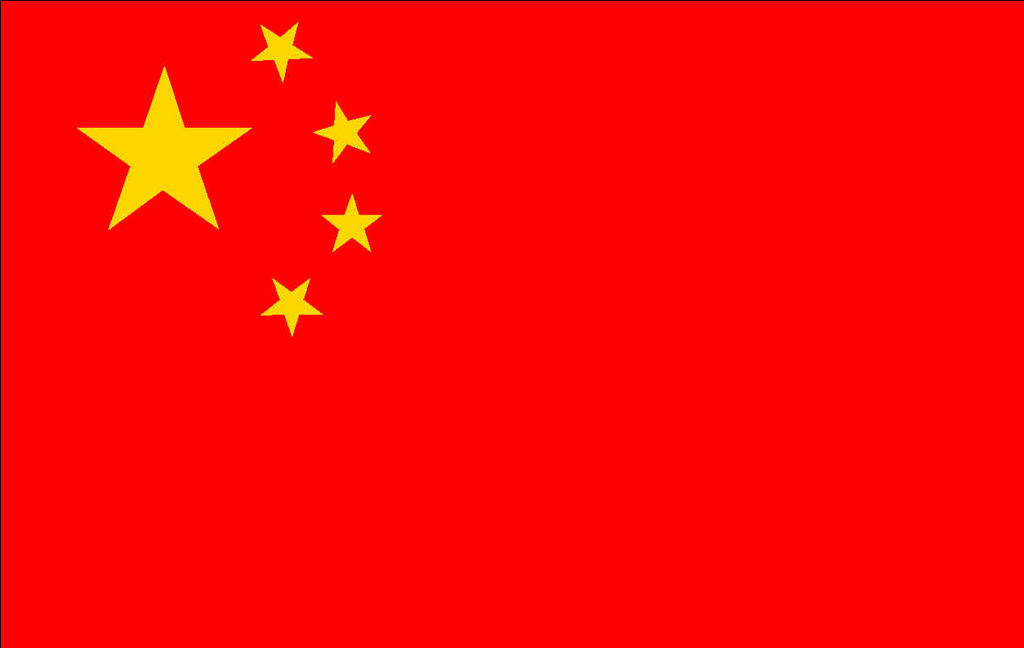 Inhoud
1. Inleiding (Tom)
2. Wat (Martijn)
									3. Waar (Tom)
									4. Waarom Daar (Bart)									5. Conclusie (Thijs)
											Vragen!
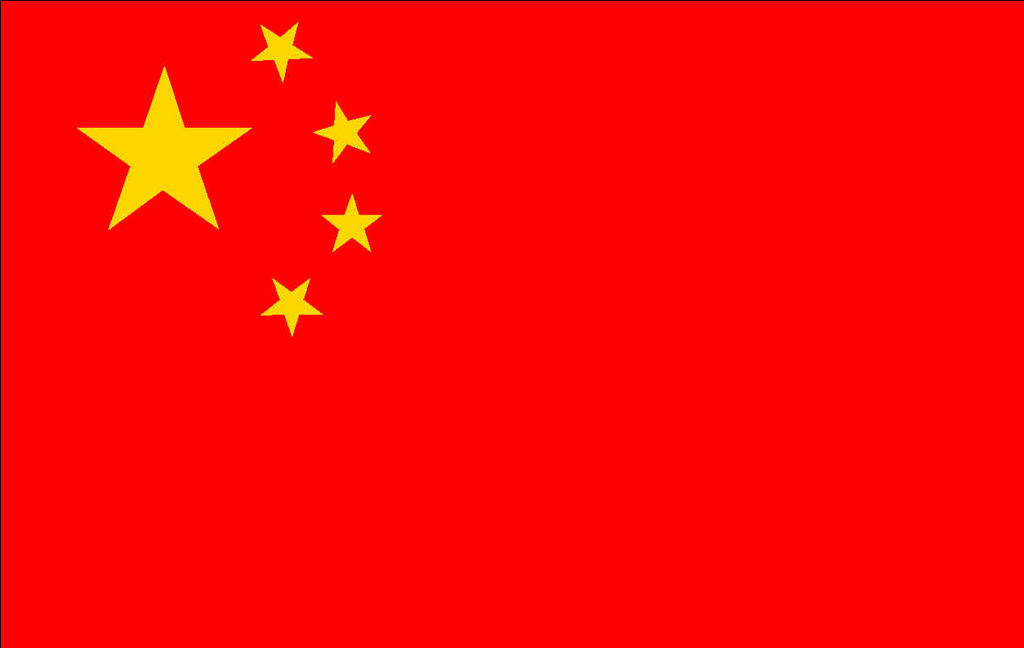 Inleiding
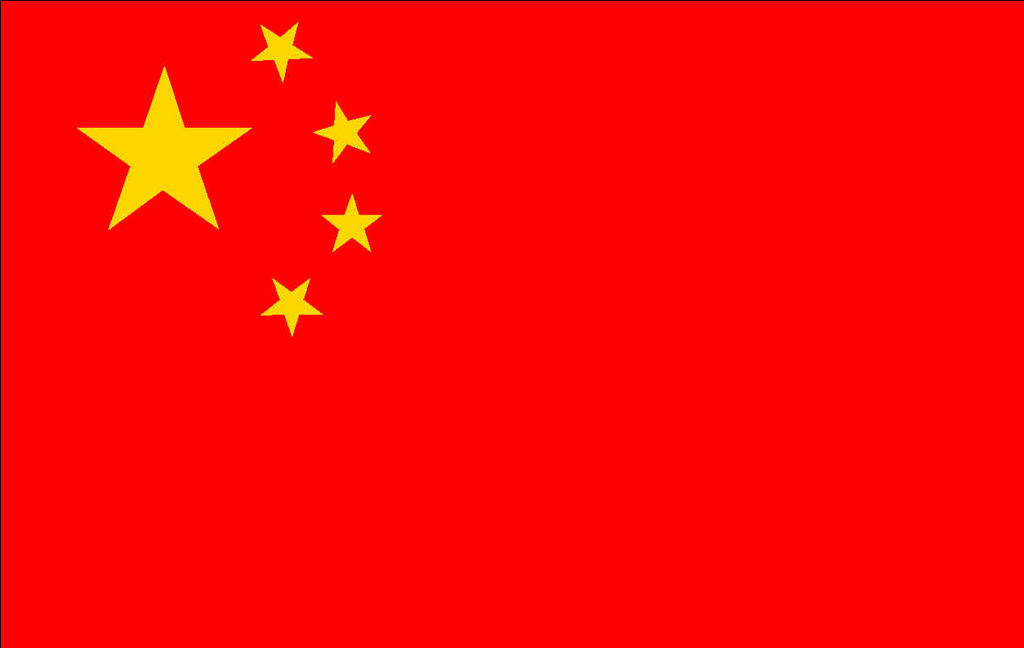 Wat is milieu?
Fabrieken
Vuil
Werkomstandigheden
Nieuwsbericht
Verbetering
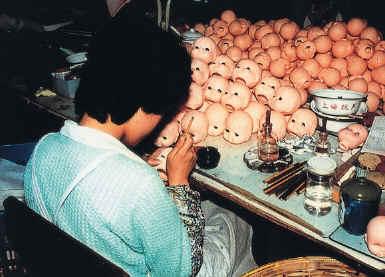 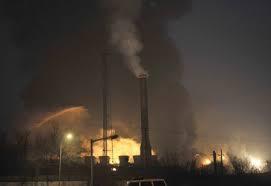 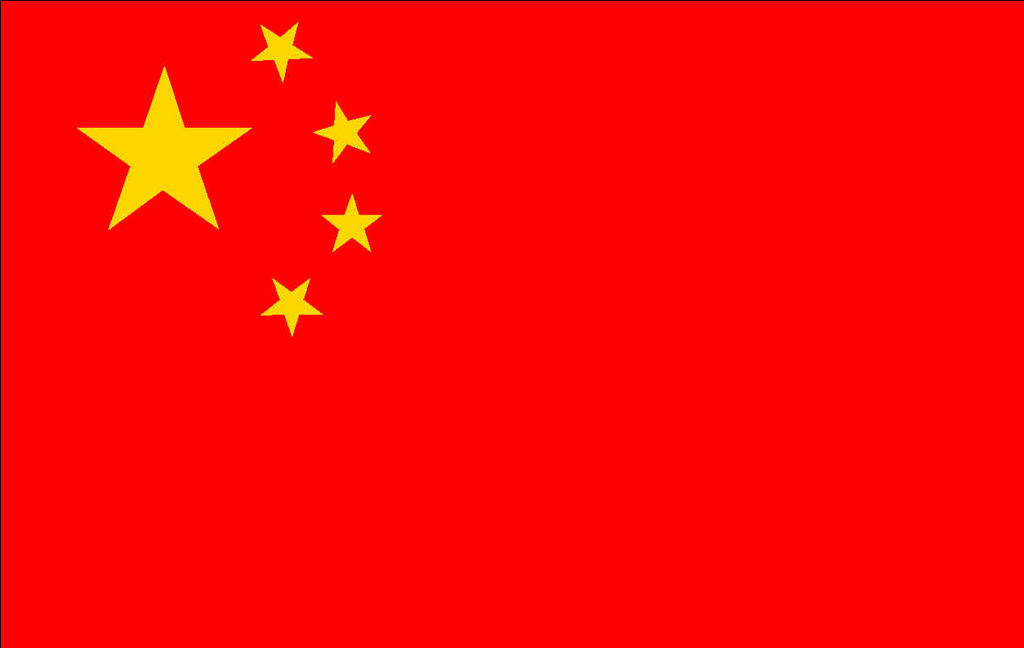 Waar?
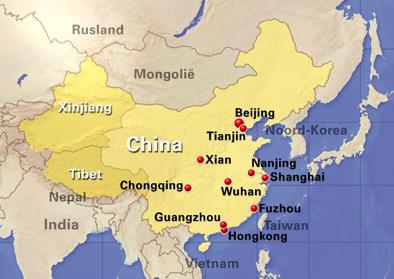 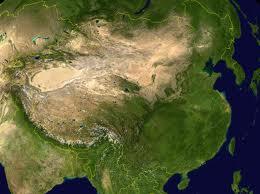 Sjanghai
23 Miljoen inwoners
Oosten
Kustgebied
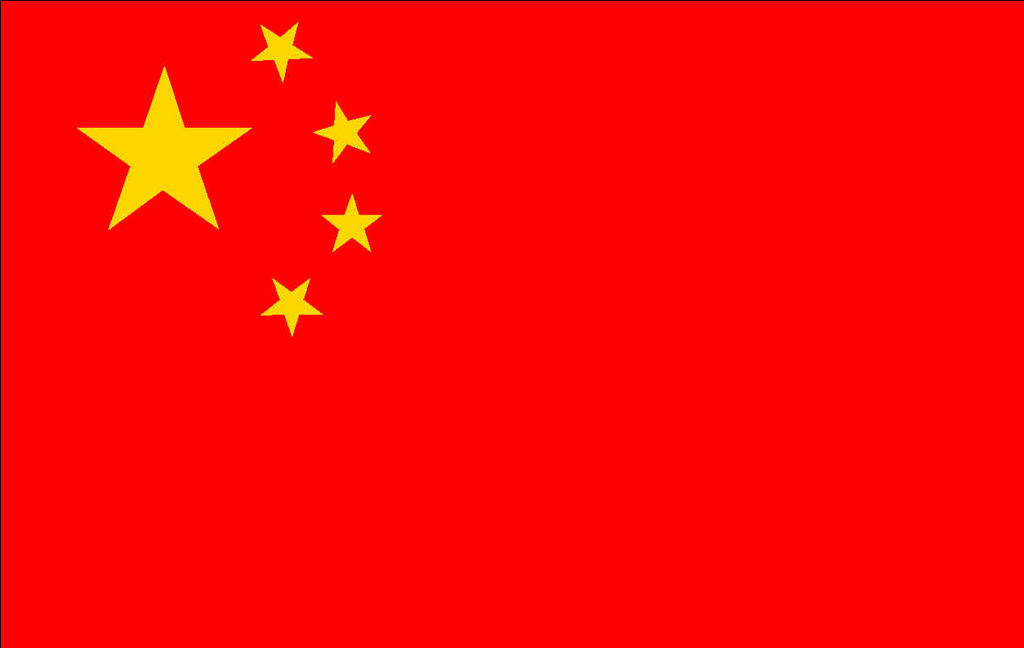 chemisch gebied
doelen voor milieu:
-2015 minder uitstoot 

-2020 weer het schoonste land

mislukte doelen:
-2006 minder uitstoot maar het werd 27% meer ten opzichte van 2005
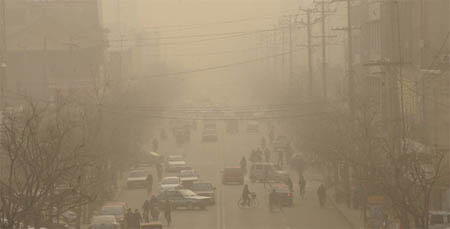 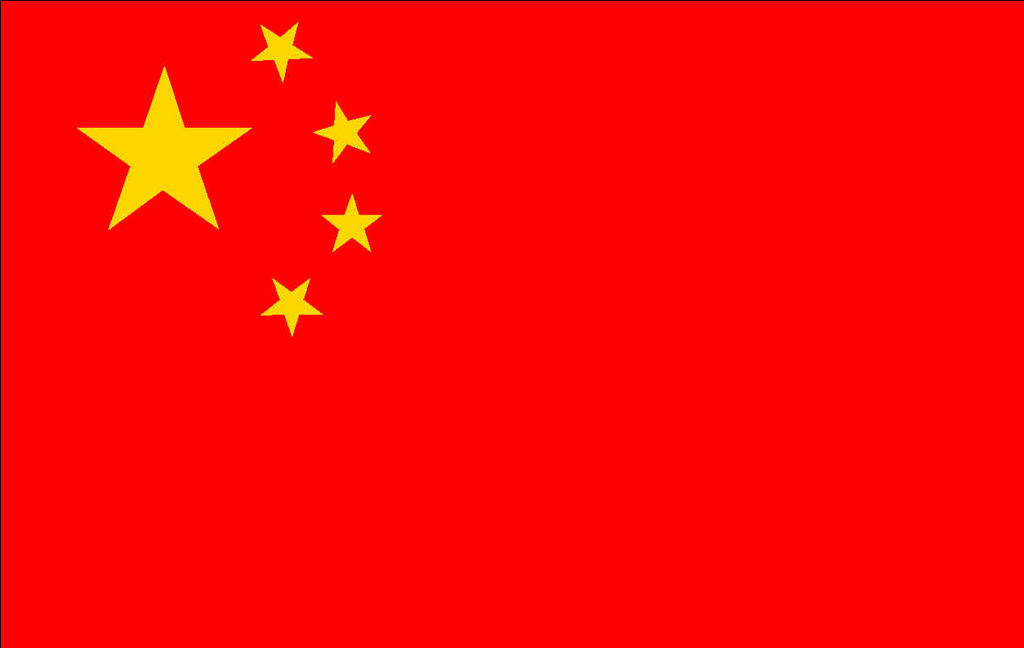 Conclusie op de hoofdvraag:
* Onderontwikkeld tot 20e eeuw
* Veel fabrieken 	    Veel vieze lucht
* Arbeidsomstandigheden
* Mensen ziek
* Regering acties 2015 en 2020
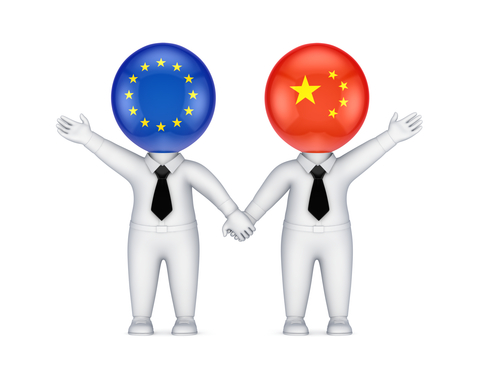 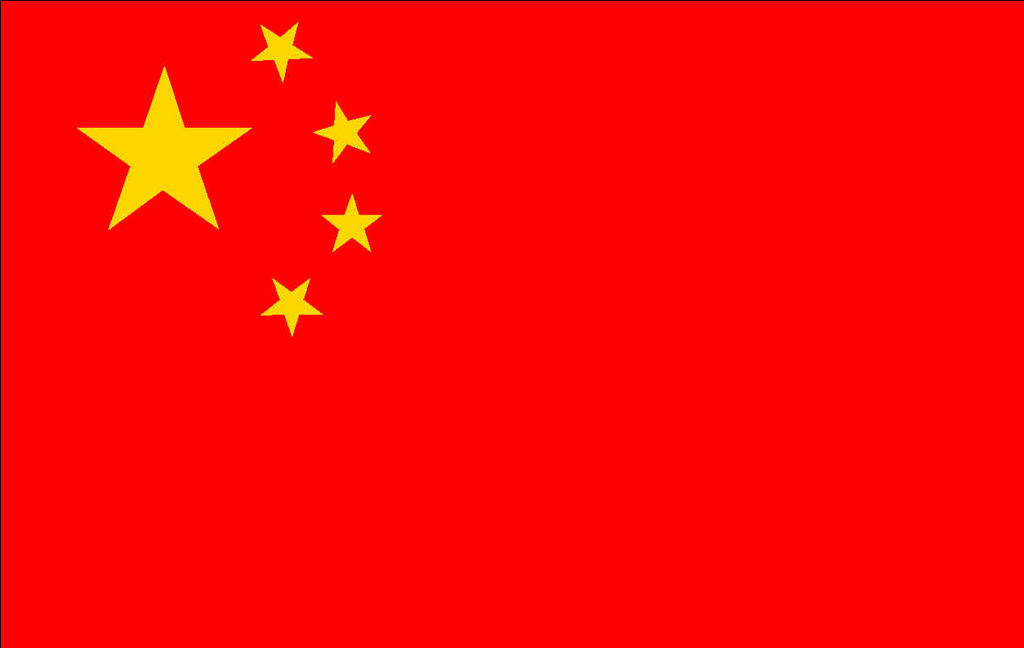 Vragen